сайт «http://pedsovet.su/»
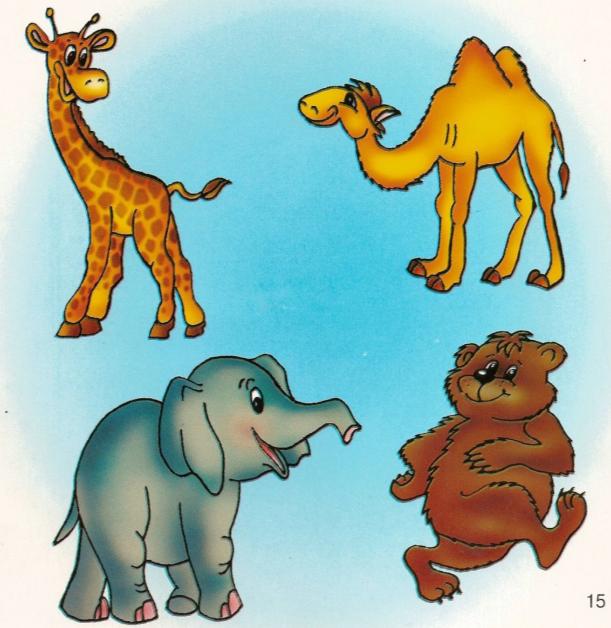 Найди кто на этом рисунке лишний?
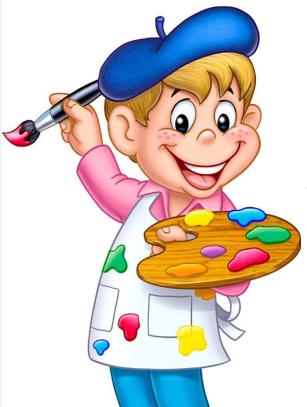 сайт «http://pedsovet.su/»
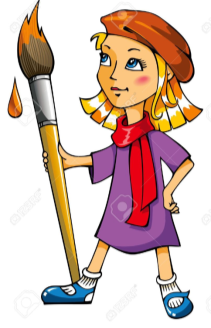 Найди кто на этом рисунке лишний?
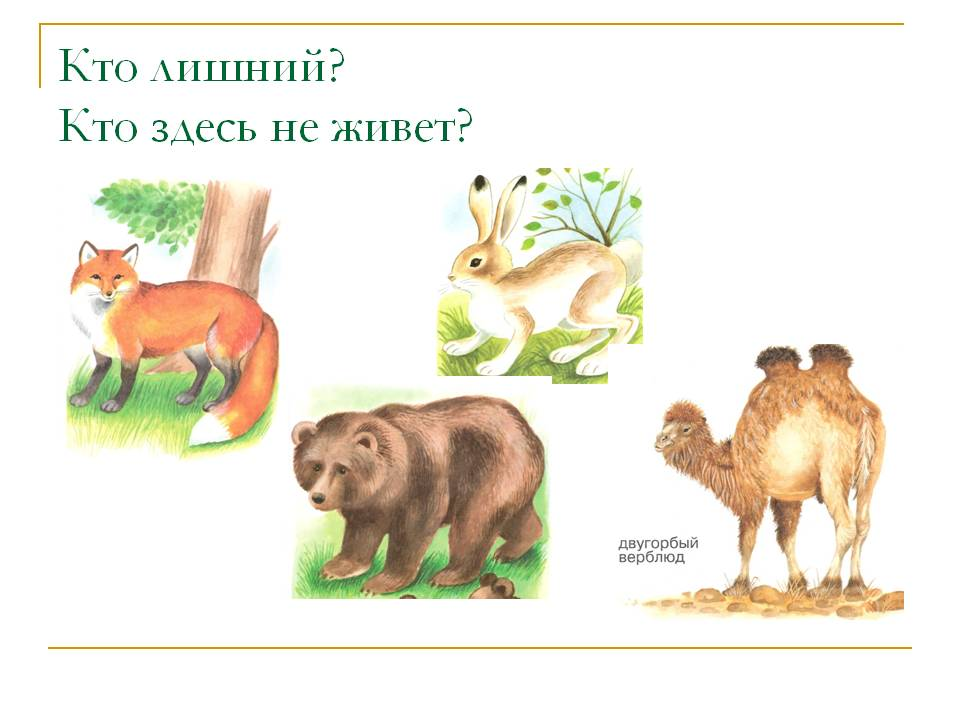 сайт «http://pedsovet.su/»
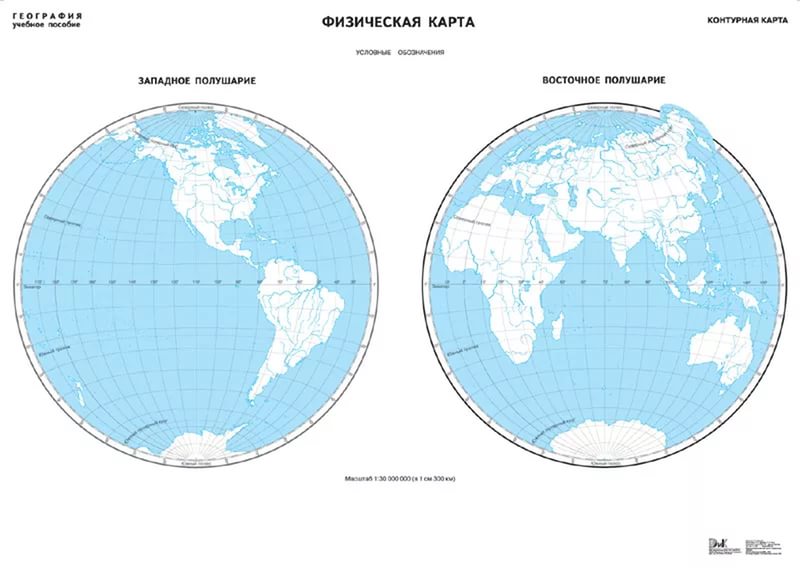 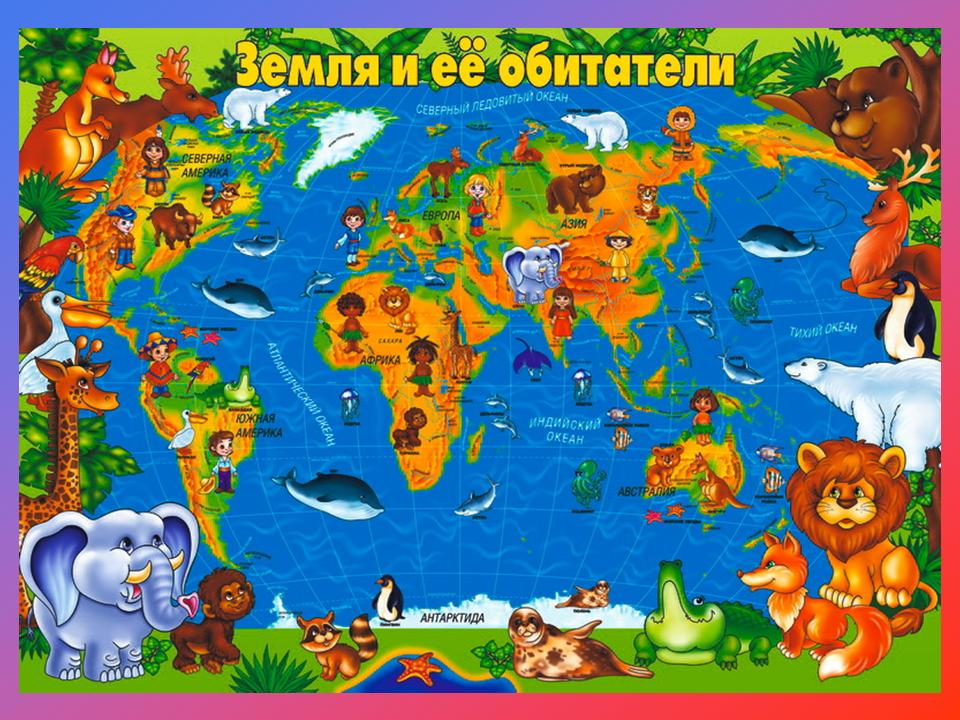 Тема урока: 
«Жизнь живых организмов на разных материках»
Педагоги:
Сергеева Светлана Владимировна, учитель биологии высшей квалификационной категории;
Амиров Рустам Вагизович, учитель географии I квалификационной категории
сайт «http://pedsovet.su/»
Цель: 
Рассмотреть богатство и биологическое разнообразие животного и растительного мира обитающих на различных материках планеты Земля.
Задачи:
1. На примерах представителей материков рассмотреть биологическое разнообразные планеты Земля?
2.  Выяснить как организмы приспособились к жизни на разных материках?
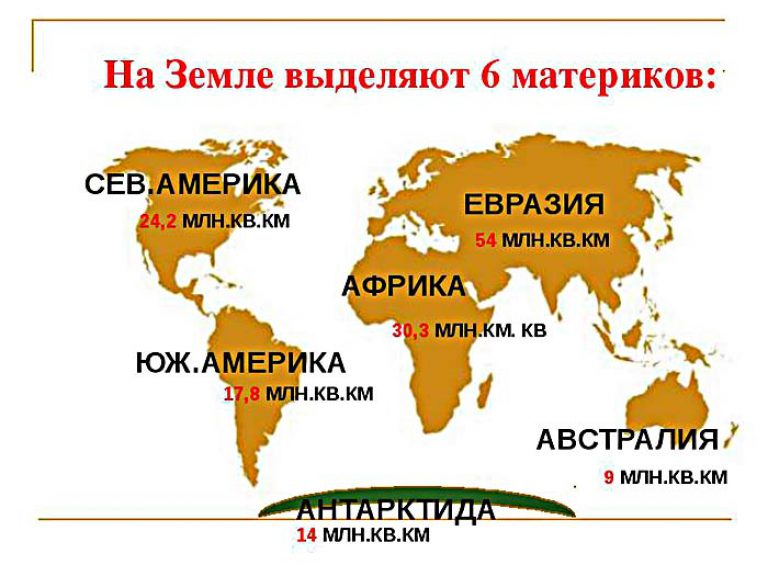 Африка
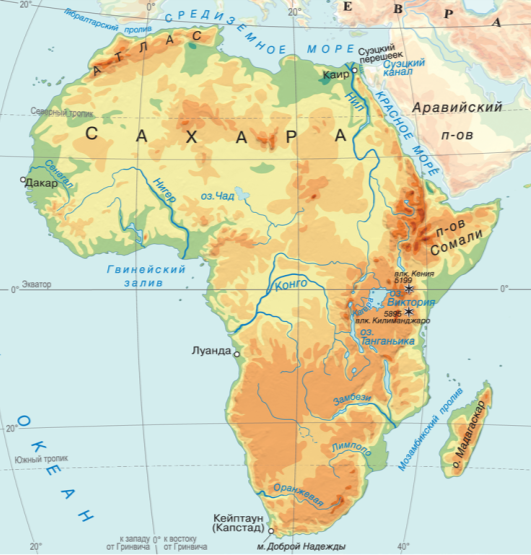 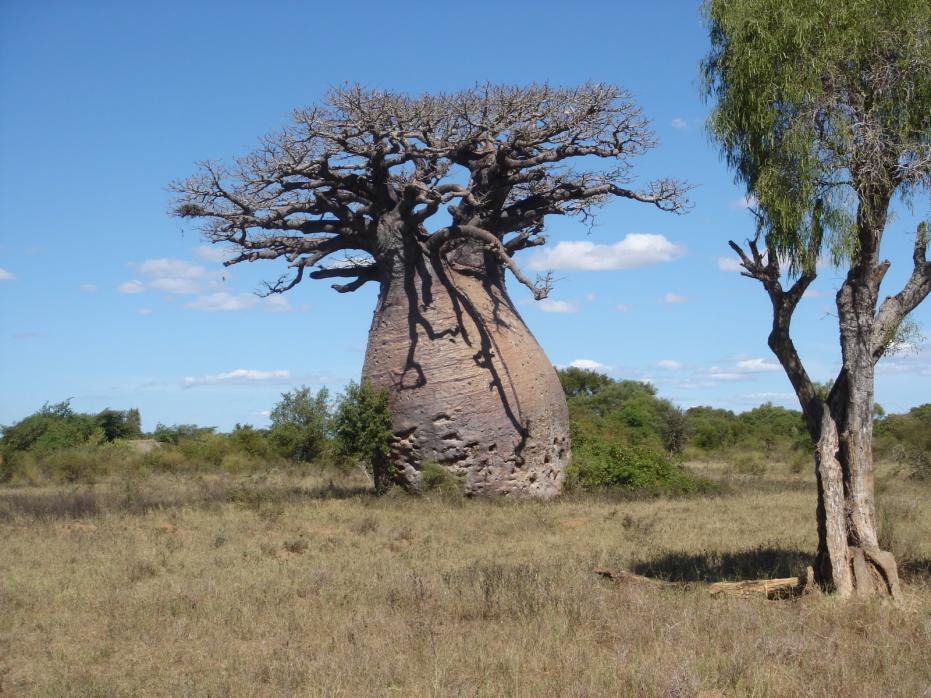 Баобаб
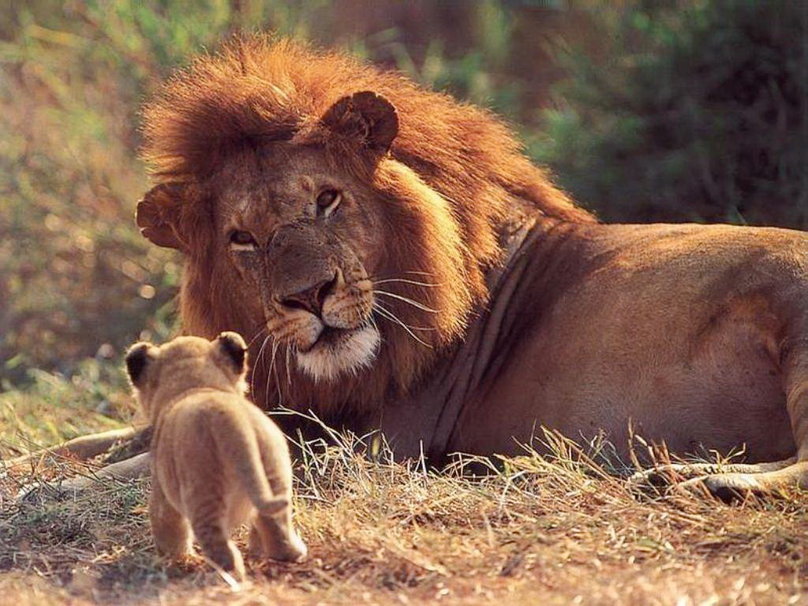 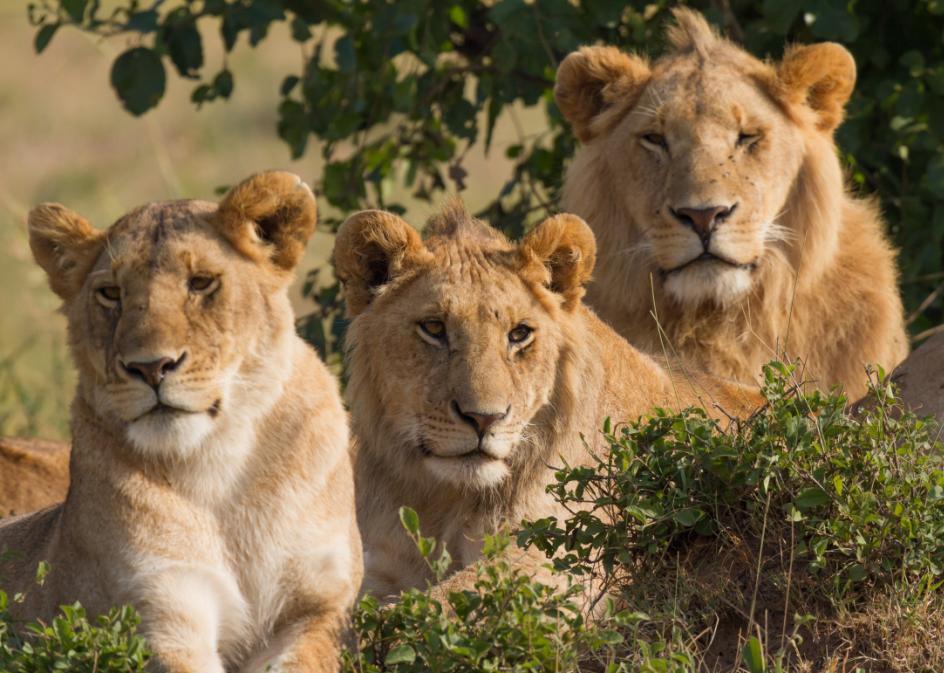 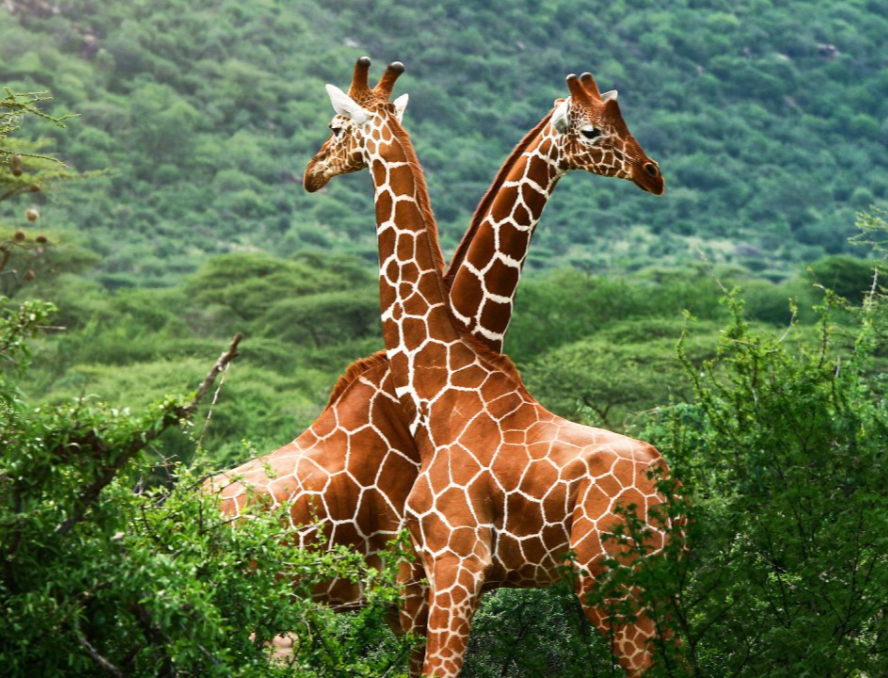 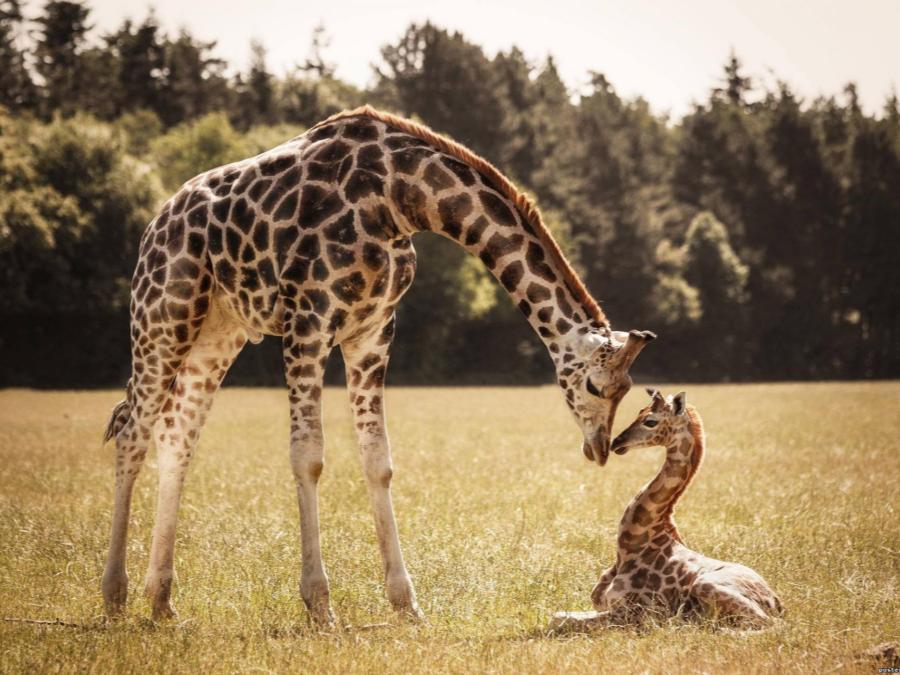 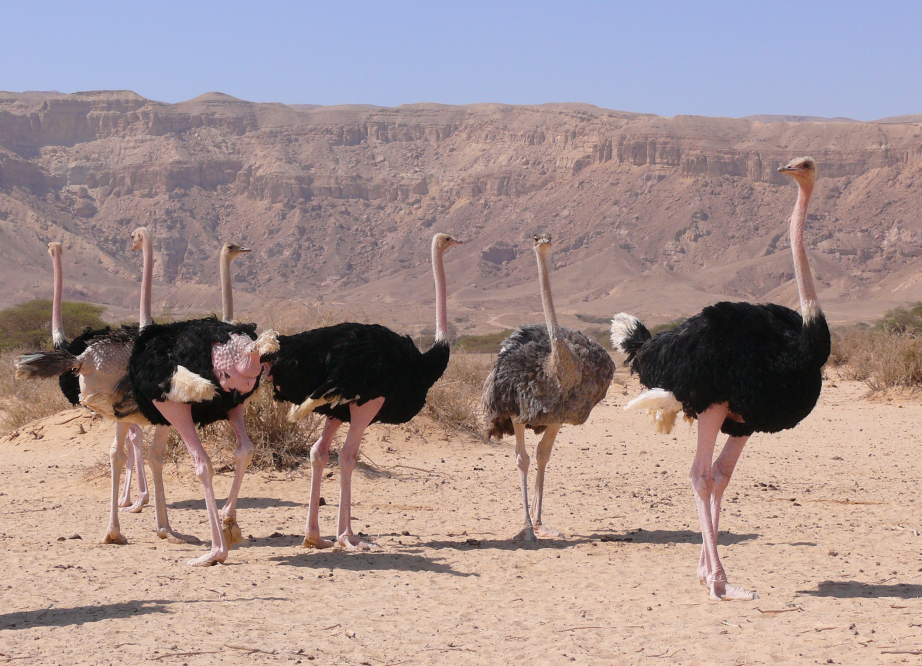 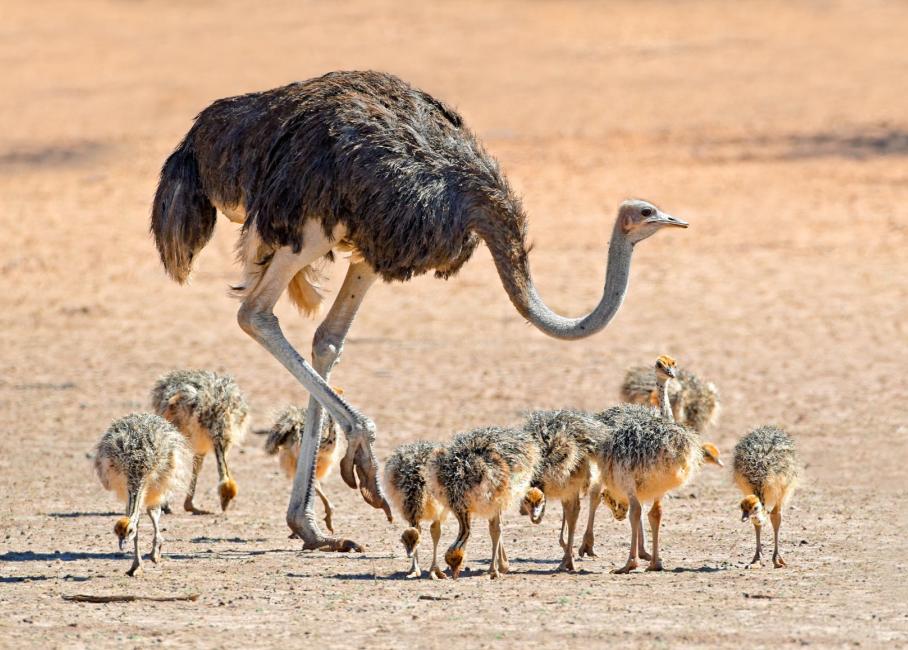 Северная Америка
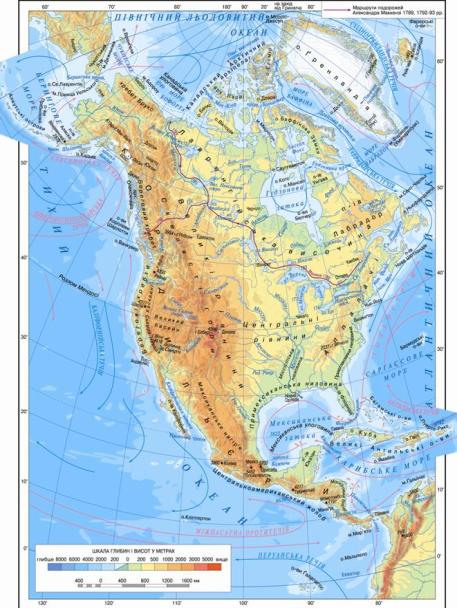 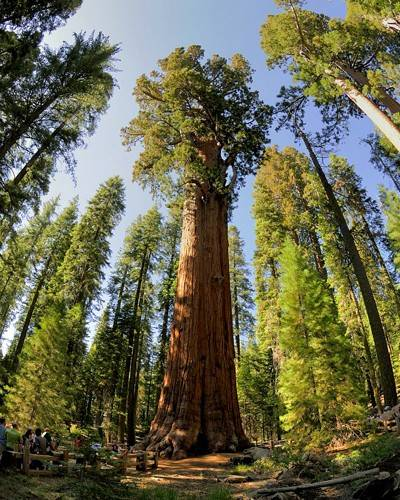 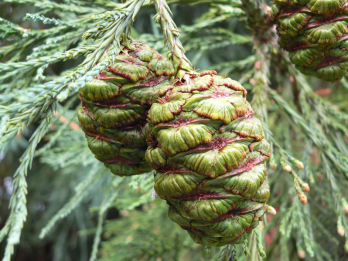 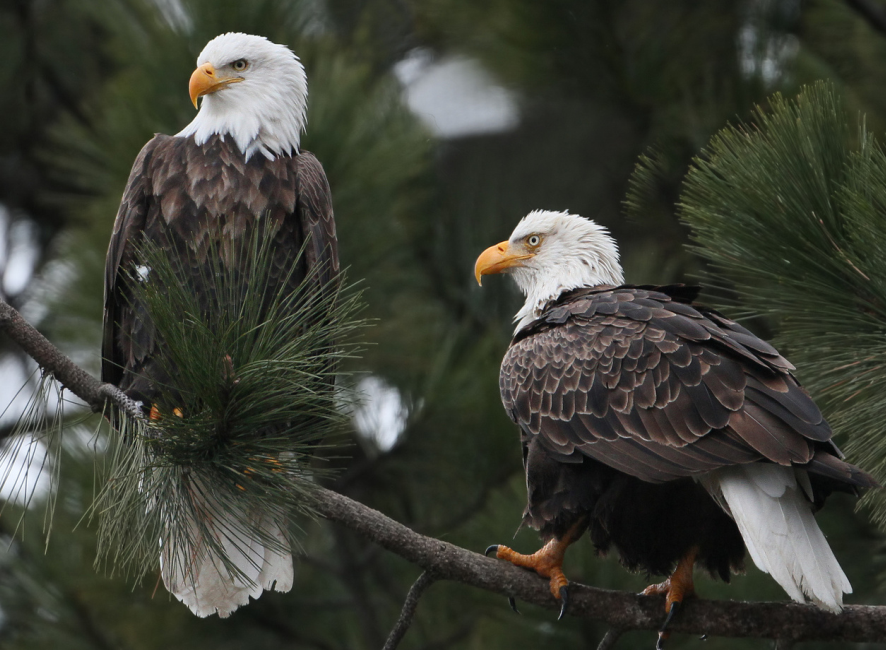 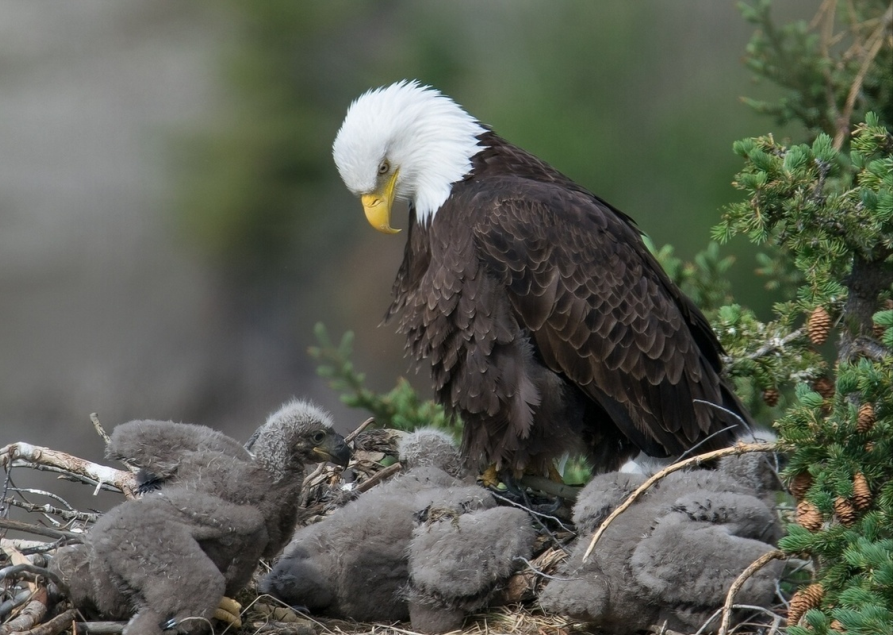 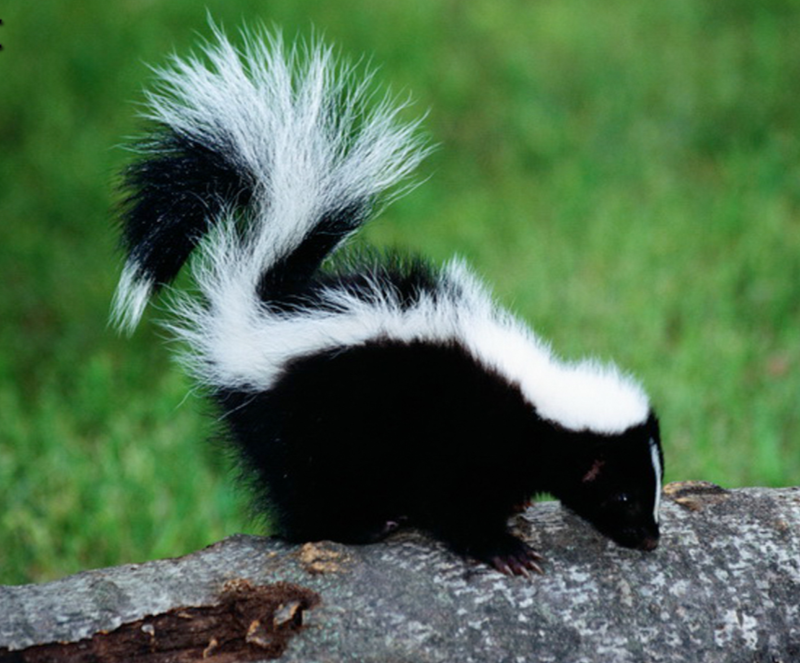 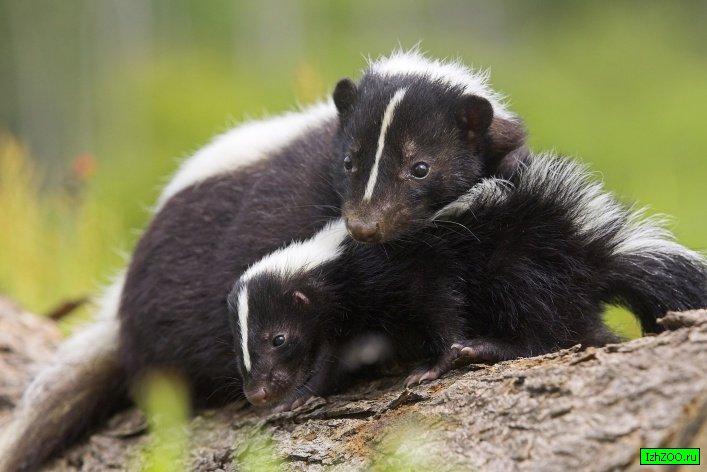 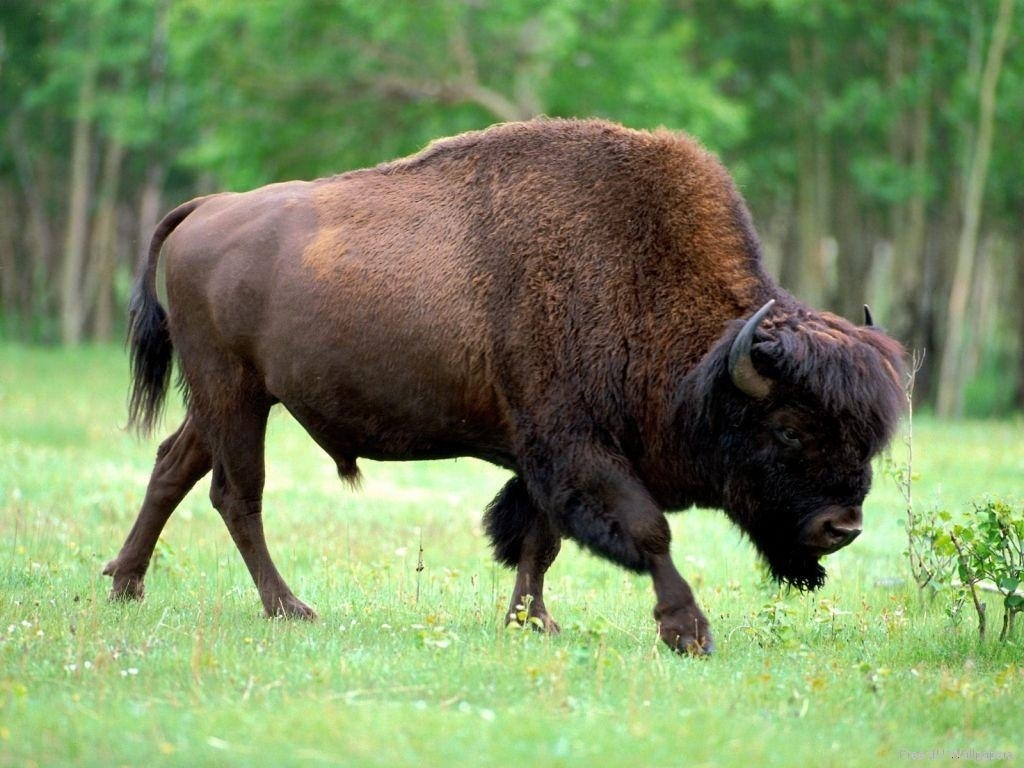 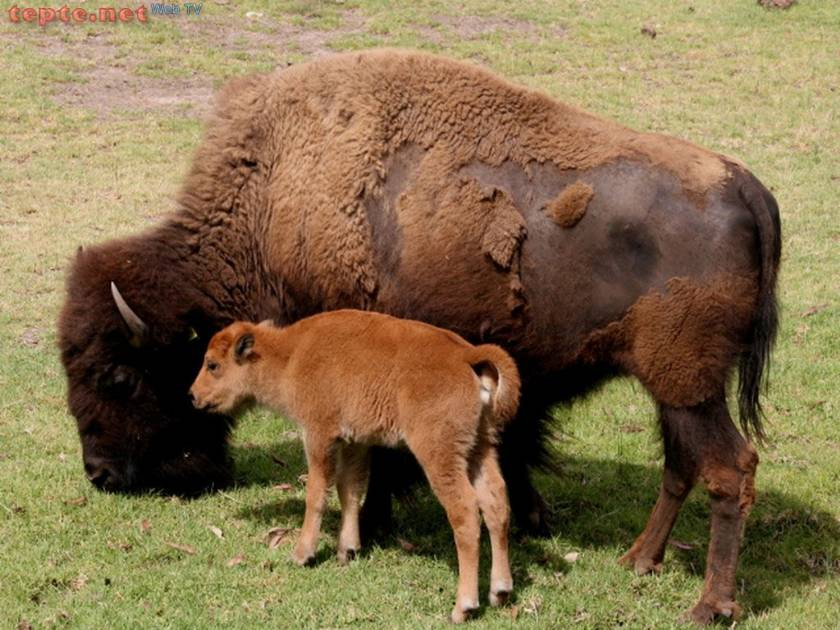 Южная Америка
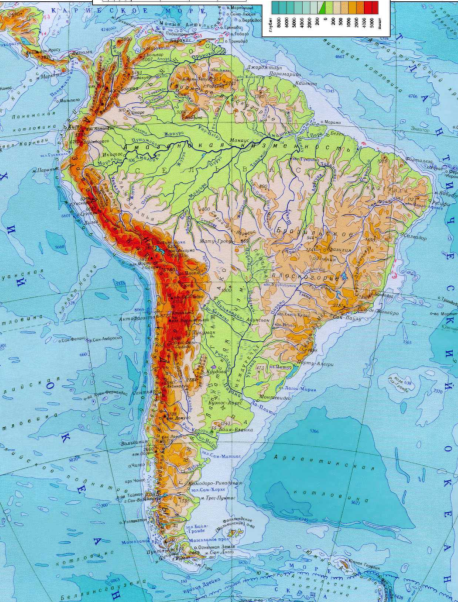 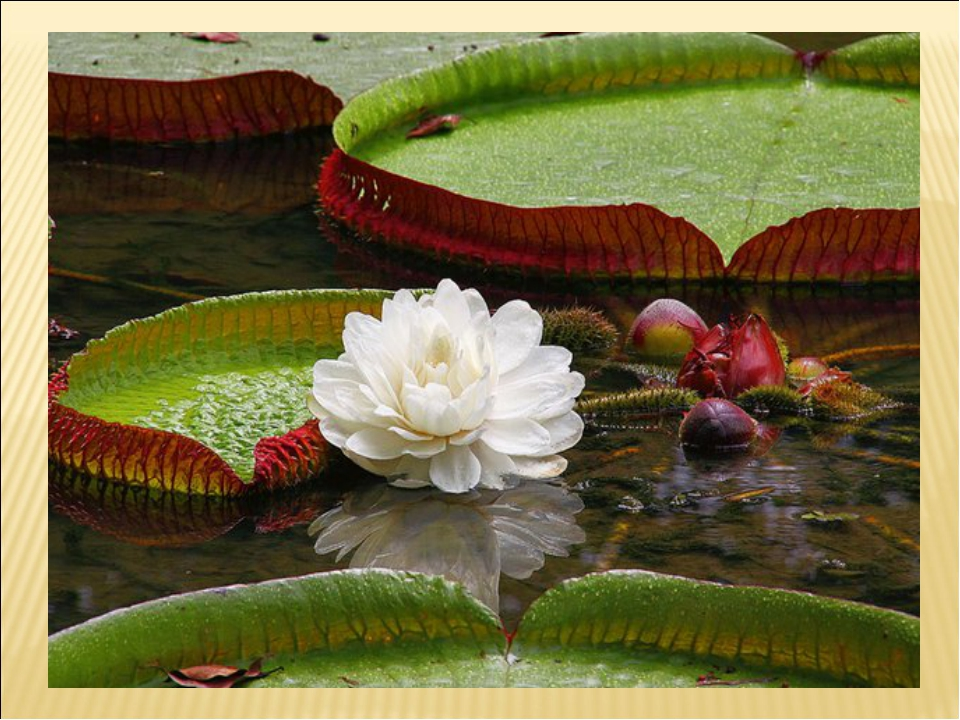 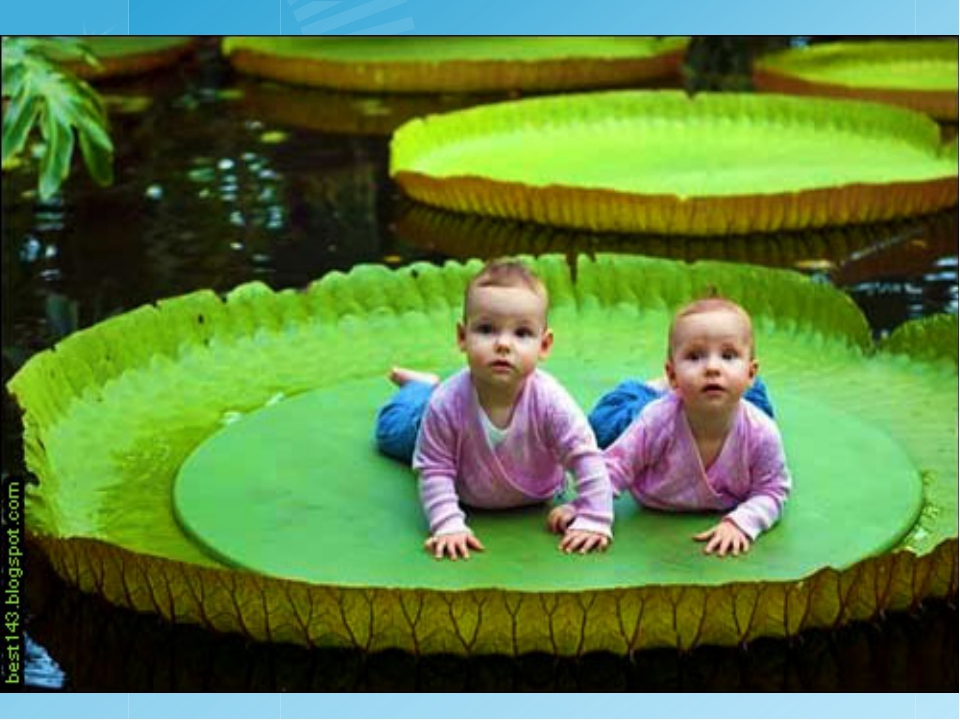 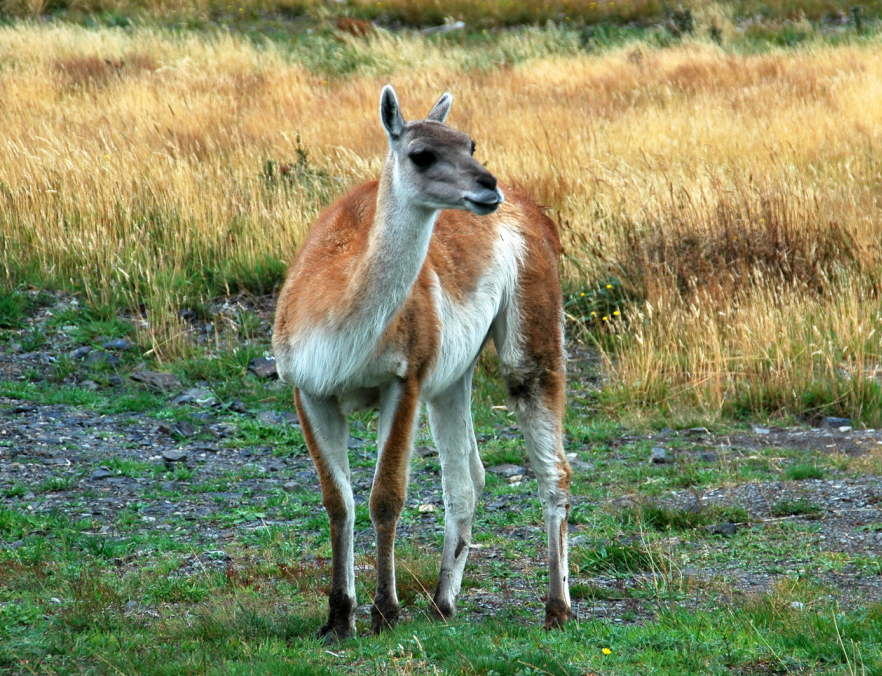 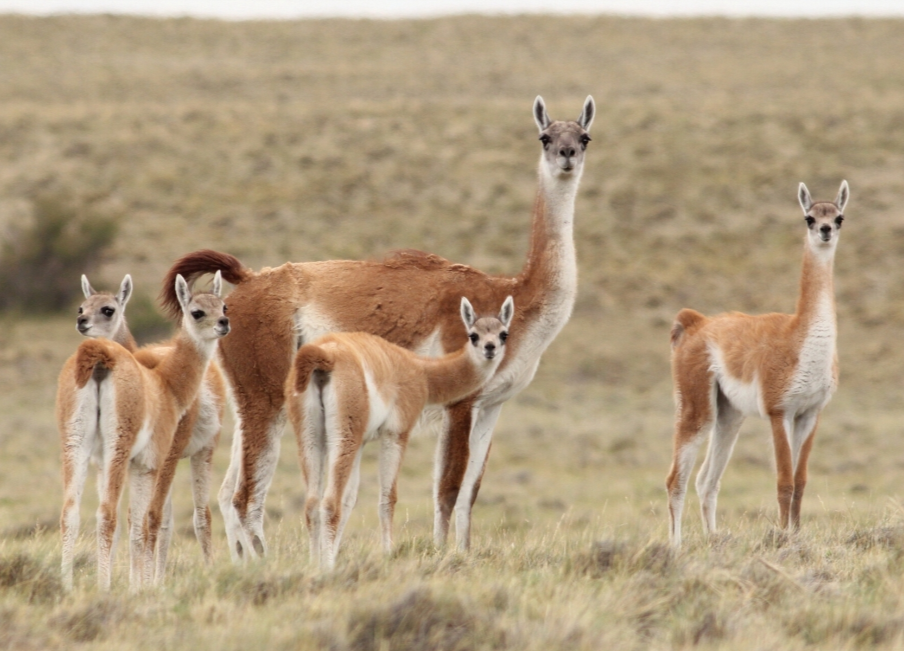 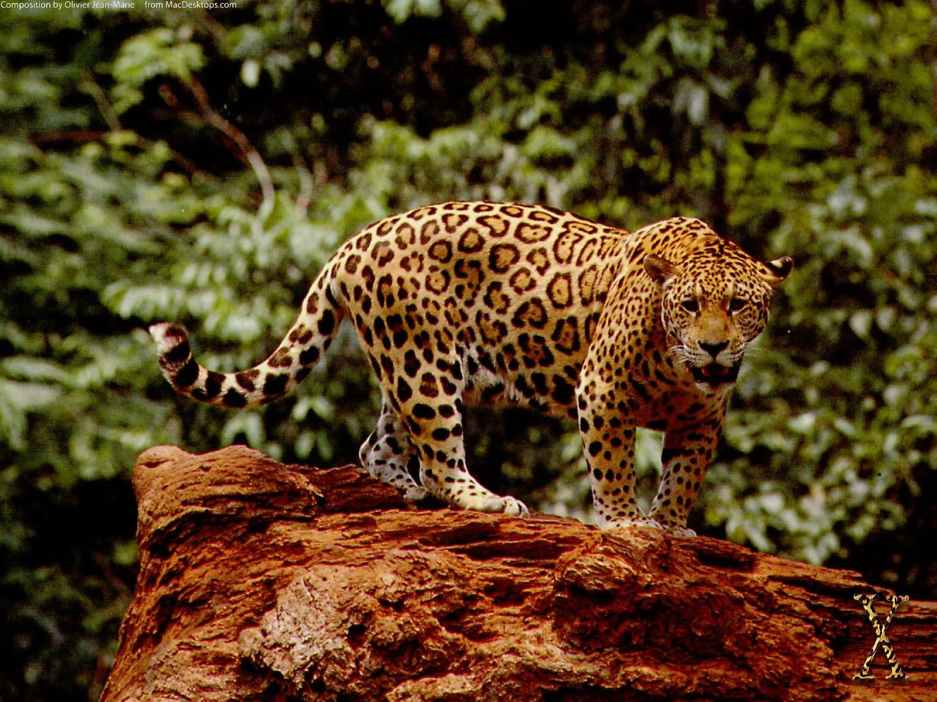 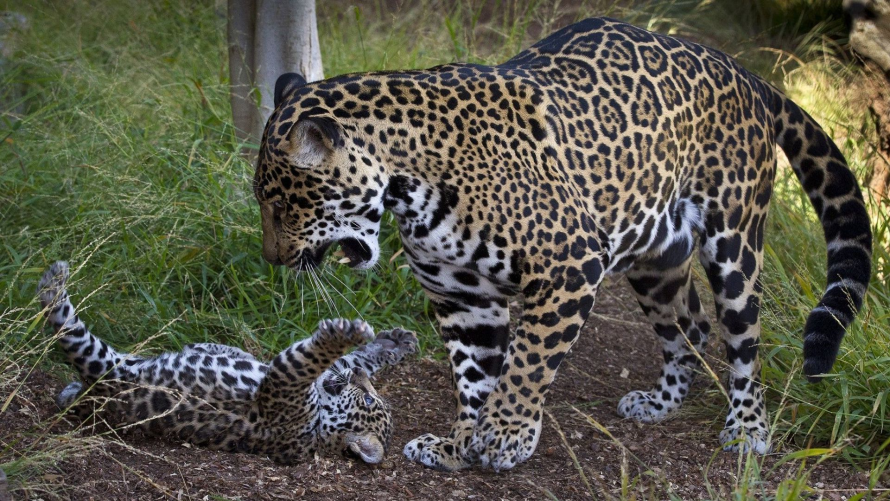 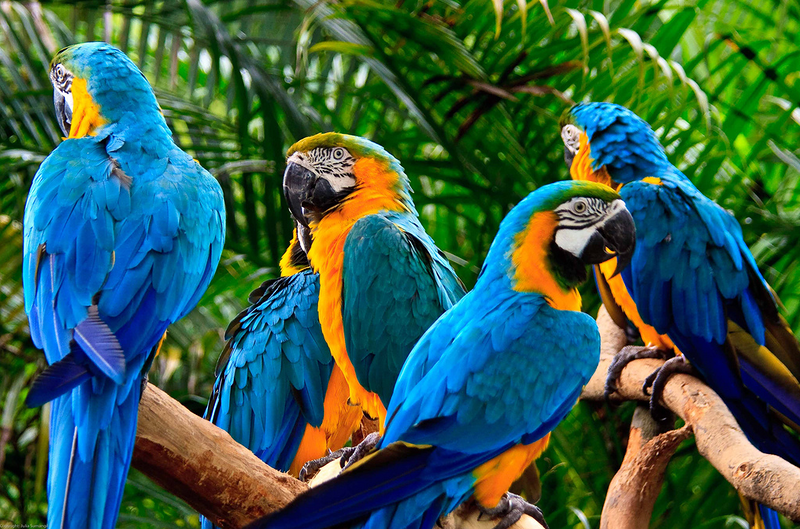 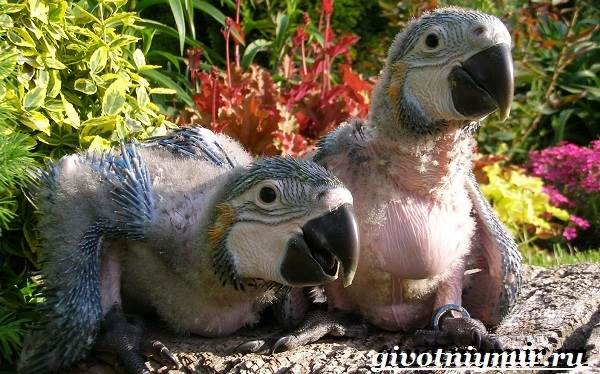 Австралия.
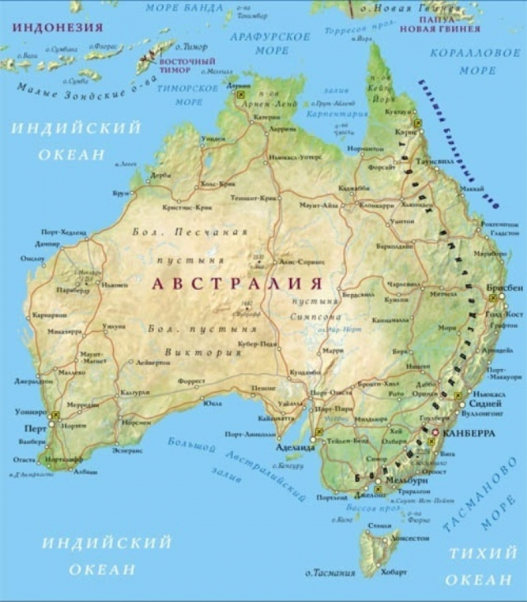 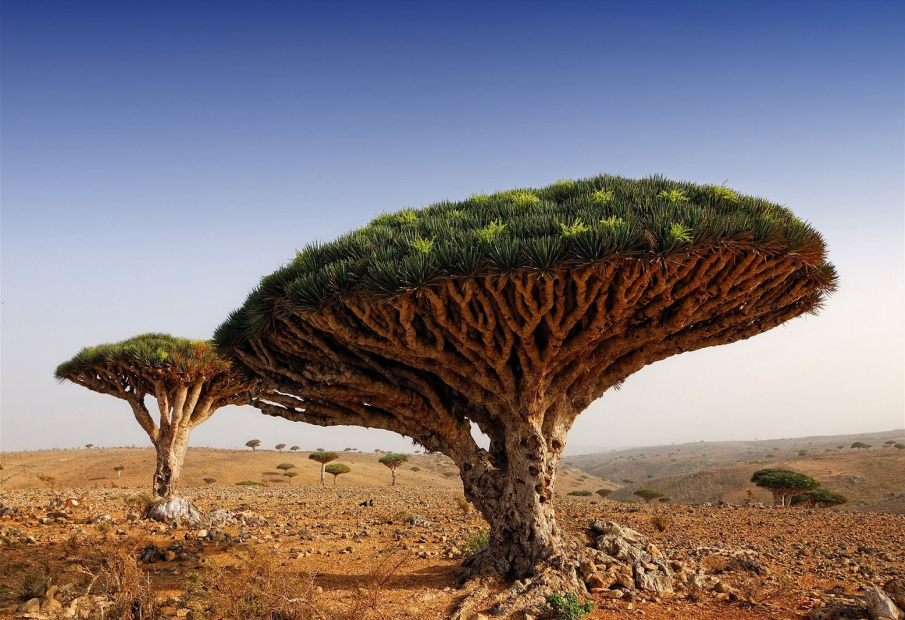 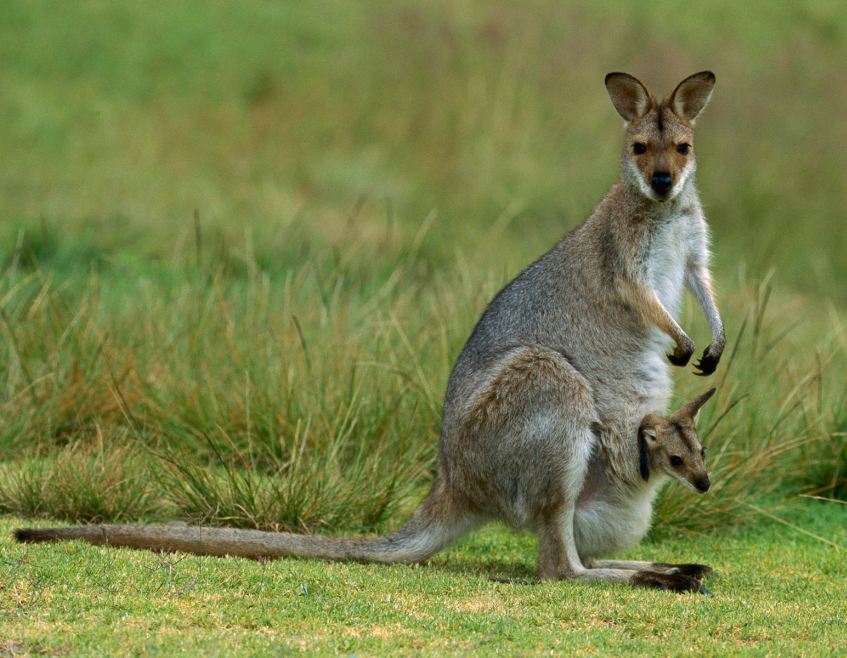 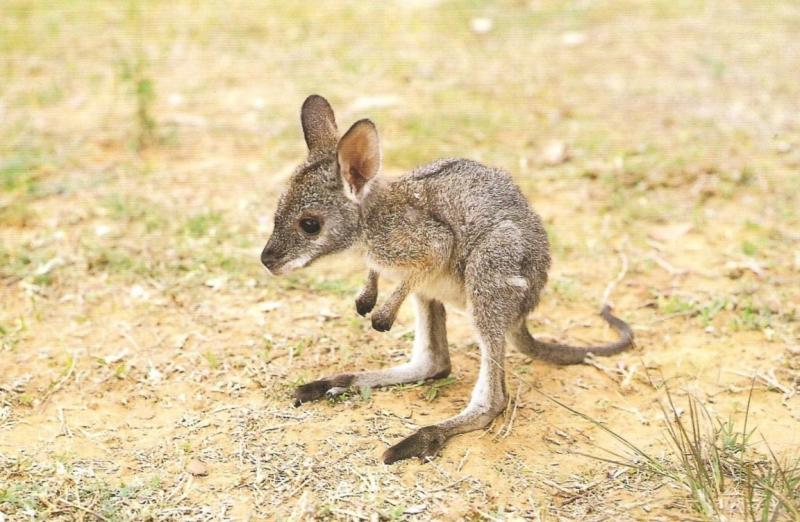 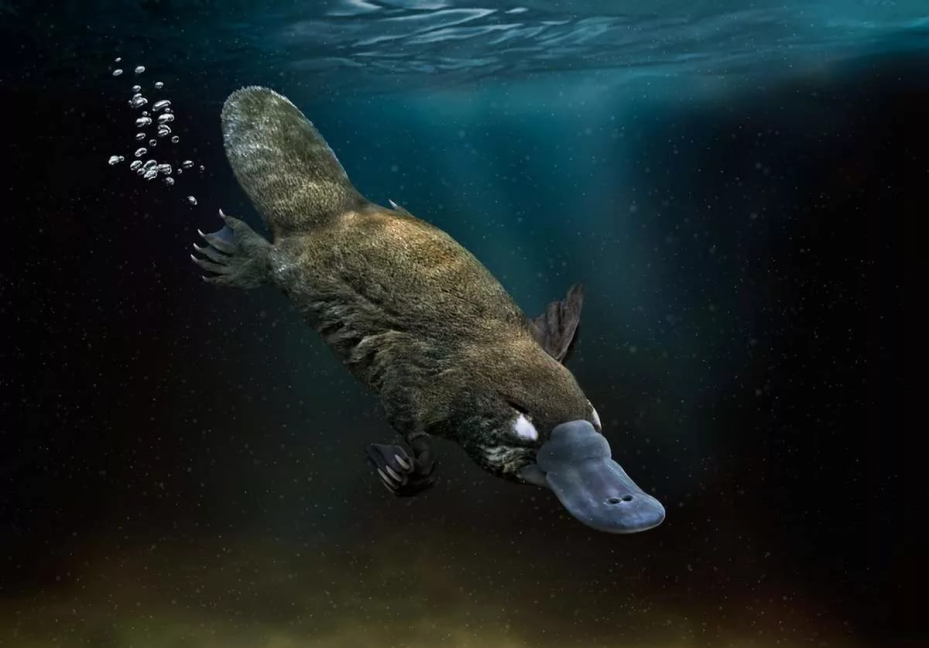 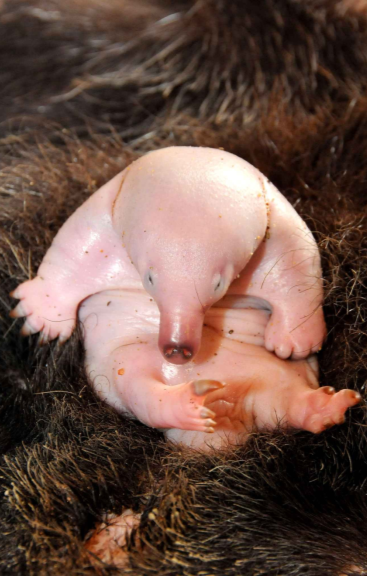 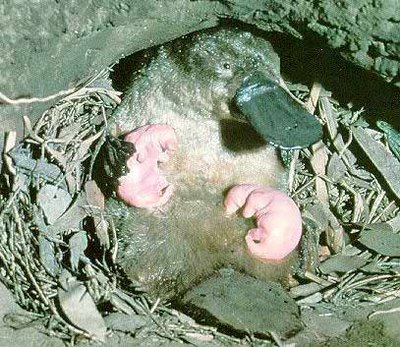 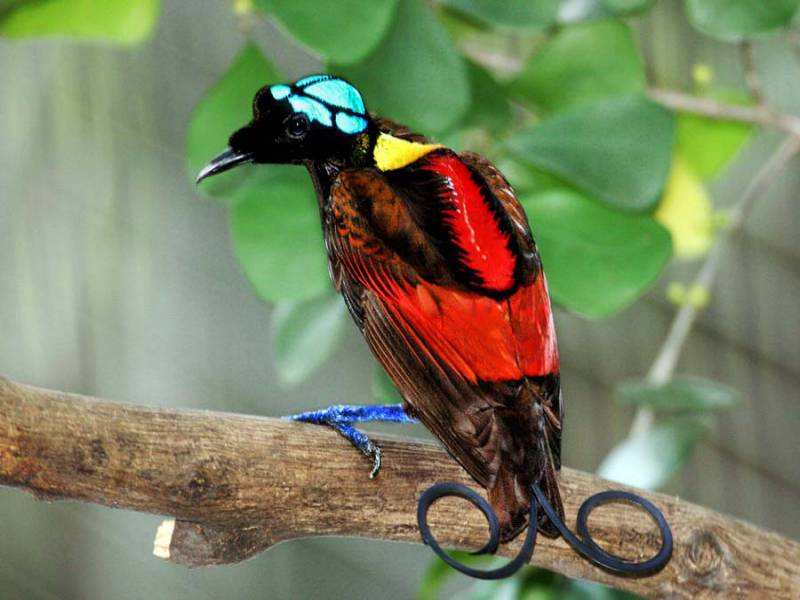 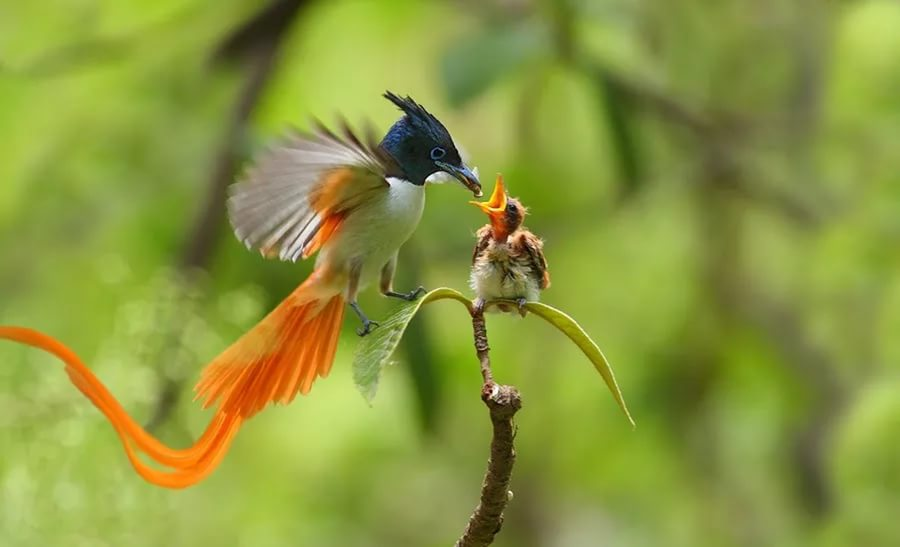 Антарктида.
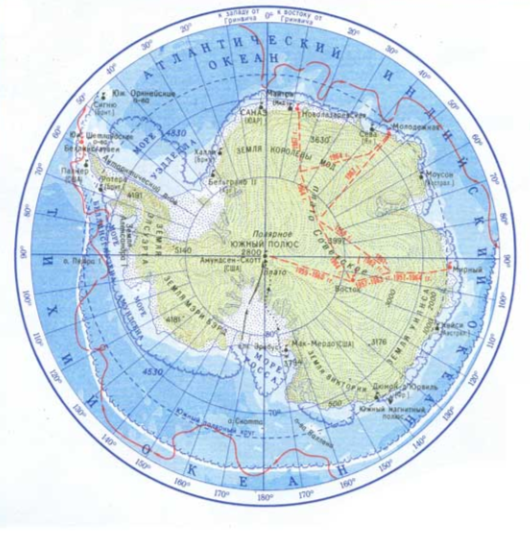 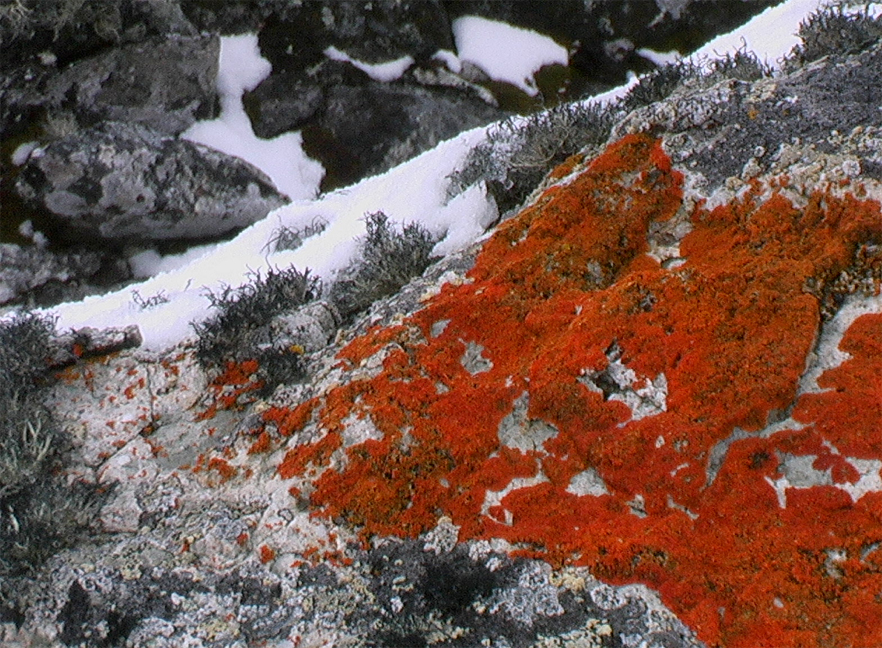 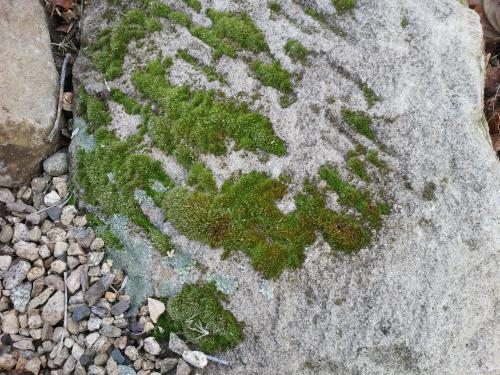 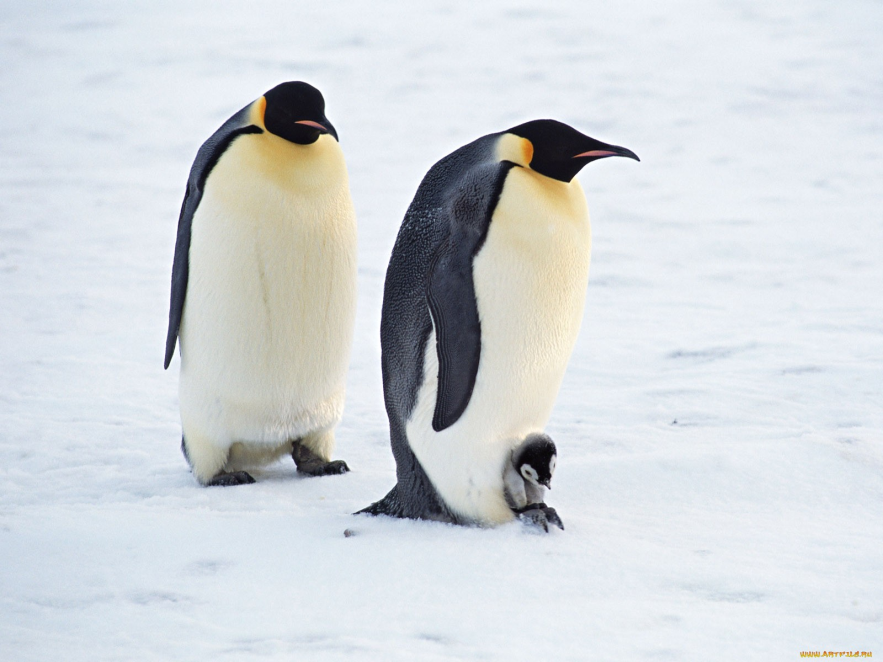 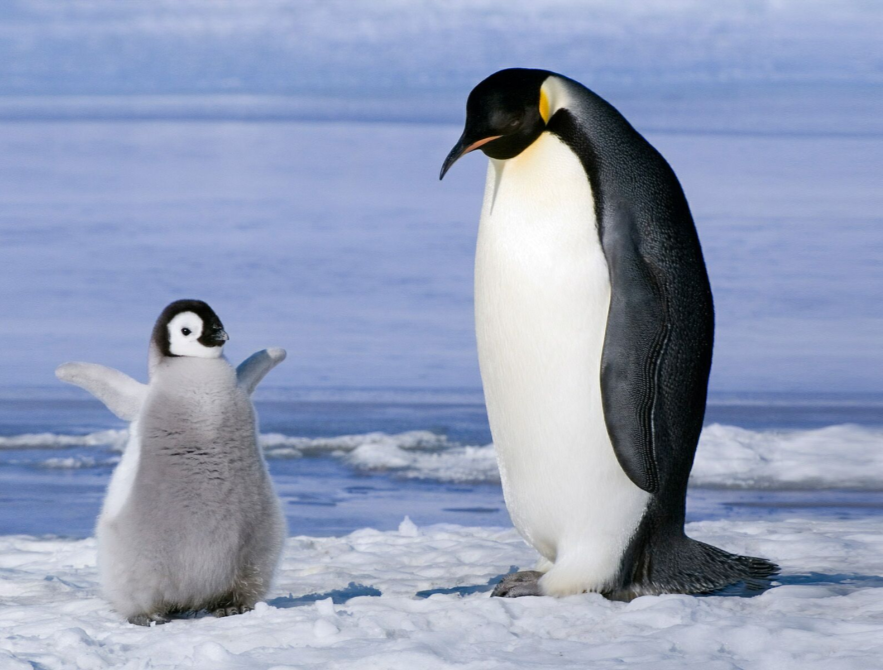 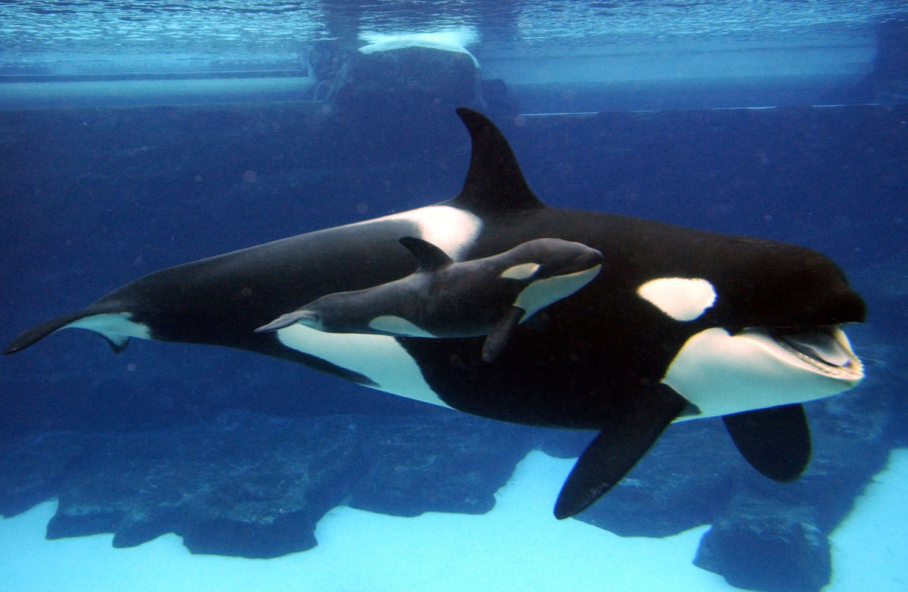 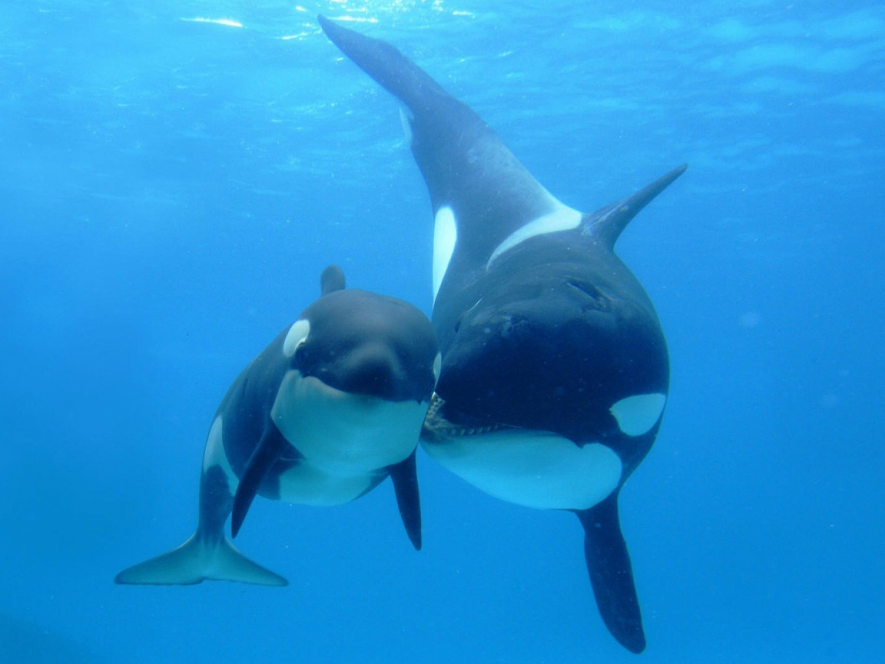 Евразия.
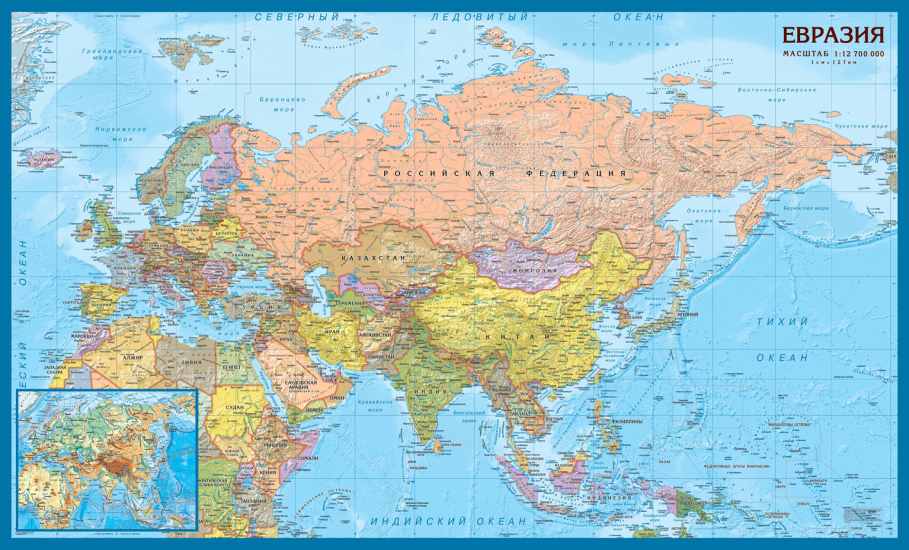 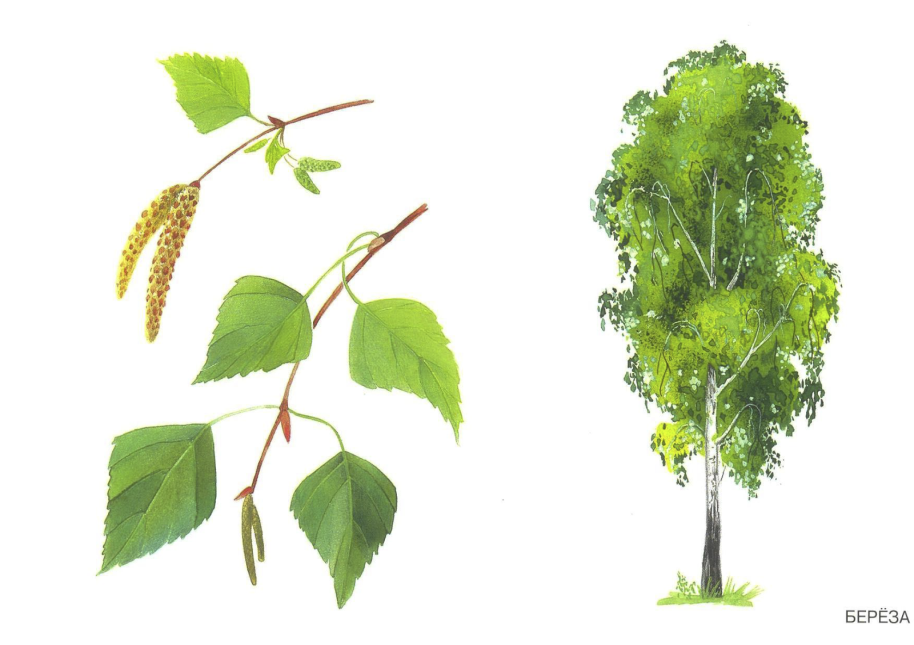 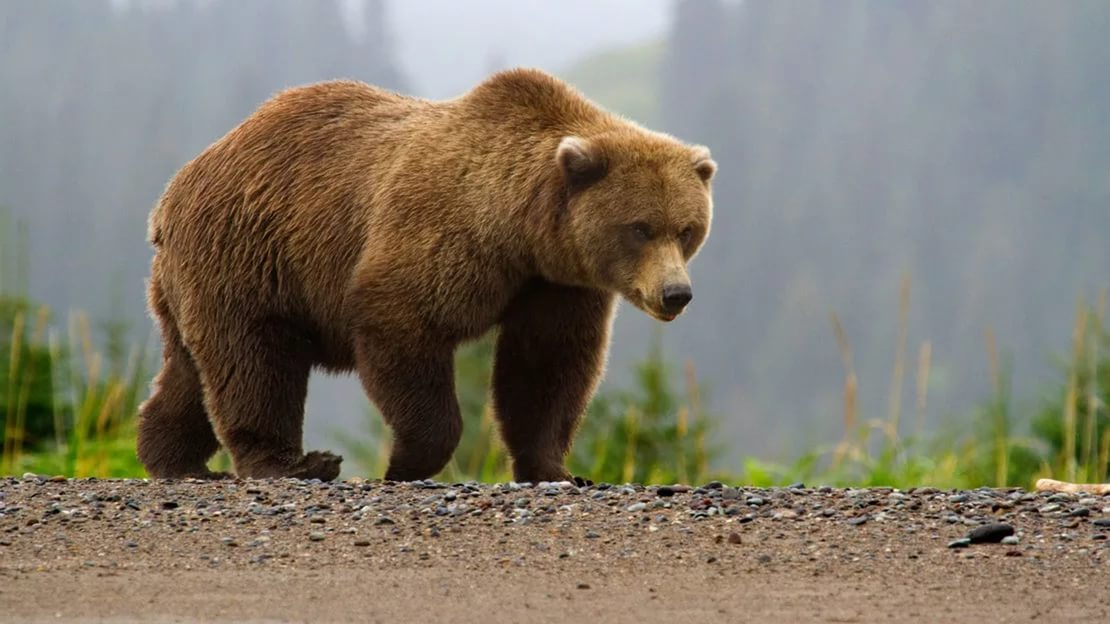 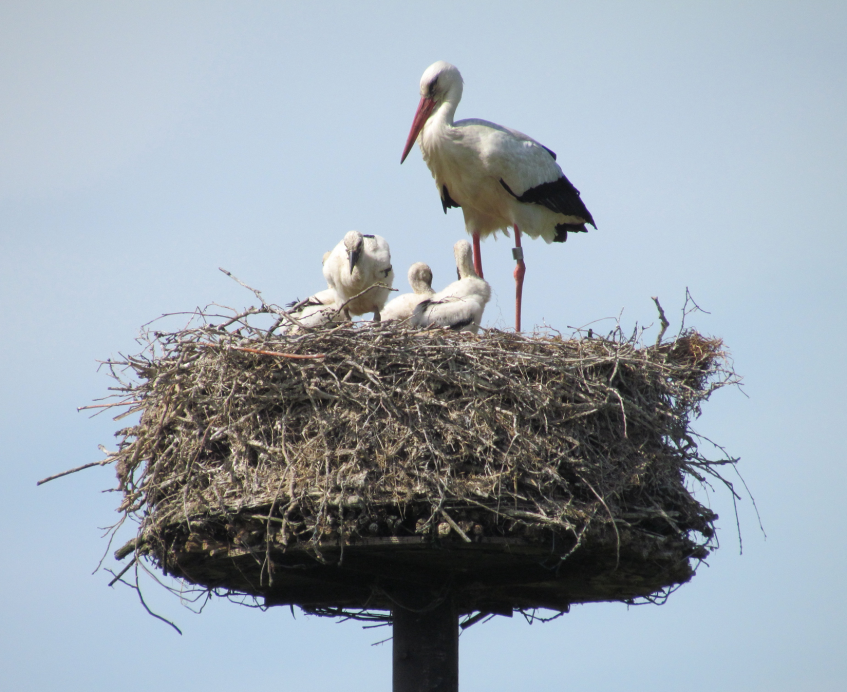 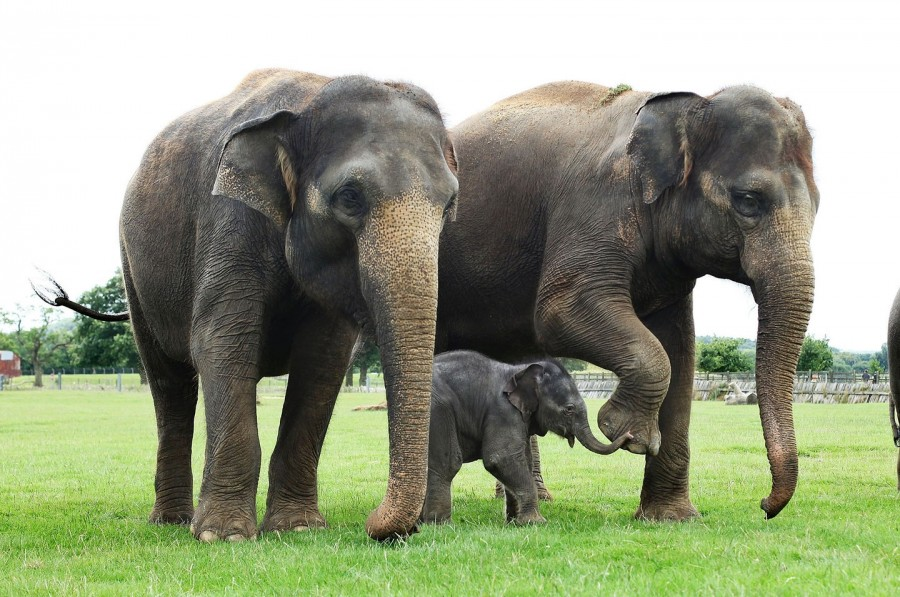 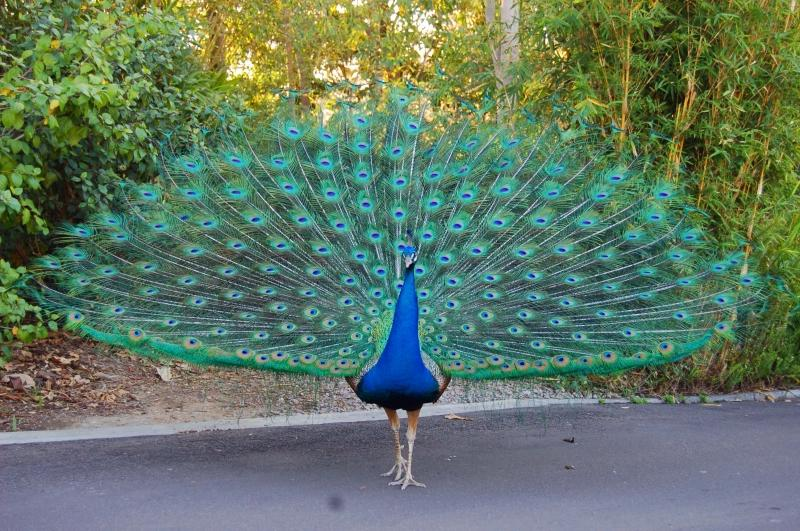 Помогите нам найти свой дом!
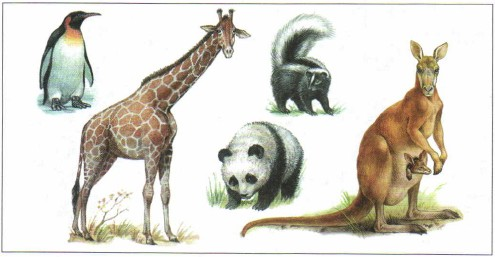 Животный мир какого материка изображен на картинке?
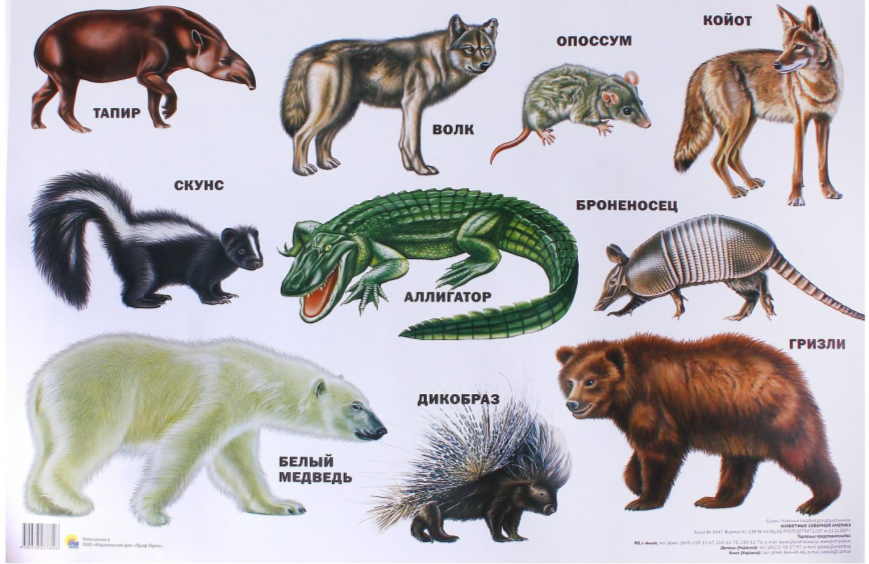 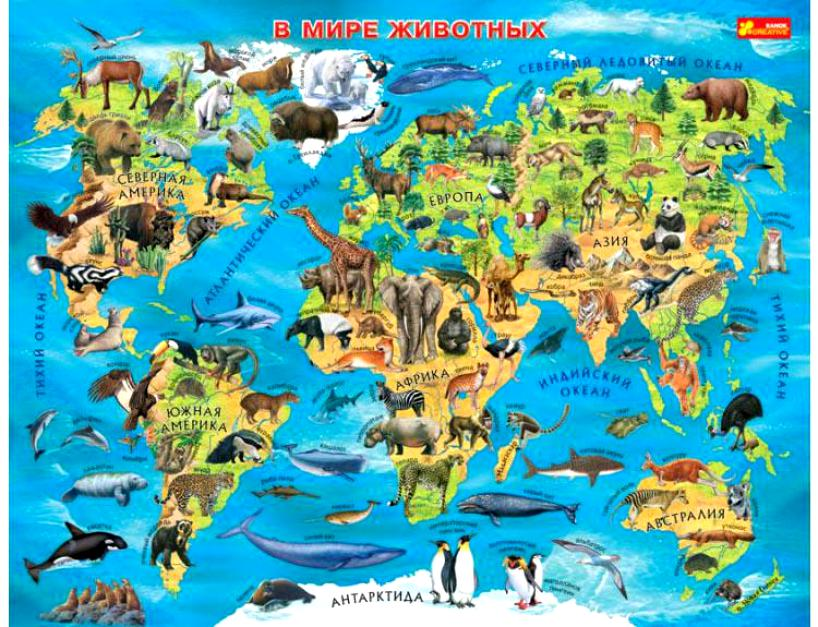 Какие утверждения верны?

1. Большая панда – редкий и мало изученный зверь Евразии.

2.  К суровым условиям Африки приспособились очень немногие живые существа.

3. Жирафы обитают в Южной Америке.

4. Виктория регия – редкое дерево, растущее в Северной Америке.

5. В Южной Америке обитает серая агриппа и дровосек-титан – самые маленькие на свете насекомые.

6. Эвкалипты и кенгуру – представители живой природы Австралии.

7. В Антарктиде из-за холода не могут жить никакие растения и животные.